Характеристика Об’єктів контролінгу
Лекція з навчальної дисципліни «Контролінг»
Частина І.
ПЛАН
1. Витрати підприємства як основний об’єкт управління в системі контролінгу
2. Класифікація витрат
3. Собівартість продукції та її види
4. Формування витрат за місцями виникнення, центрами витрат та центрами відповідальності
1.	ВИТРАТИ ПІДПРИЄМСТВА ЯК ОСНОВНИЙ ОБ’ЄКТ УПРАВЛІННЯ В СИСТЕМІ КОНТРОЛІНГУ

Витрати — це поняття, яке характерне для діяльності будь- якого підприємства чи організації, юридичної чи фізичної особи. Проте стосовно виробничої діяльності їх суть і зміст істотно відрізняються від невиробничого споживання. Об’єктом нашого вивчення є витрати виробництва.

Для управління менеджерам потрібні не просто витрати, а інформація про об’єкт витрат — продукцію, роботи, послуги або вид діяльності підприємства, які потребують визначення пов’язаних з їх виробництвом (виконанням) витрат.
За натурально-речовим складом витрати виробництва являють собою витрати засобів виробництва і засобів існування працівників підприємств. Для відтворення процесу виробництва необхідно відновити обов’язкові елементи процесу праці. Затрачені засоби виробництва відновлюються за рахунок створеного продукту в натурі. Жива праця не відновлюється, а витрачається заново у новому циклі виробництва. Із знов створеного продукту виділяють кошти на відновлення робочої сили, які і складають необхідний елемент натурально-речових витрат виробництва.
Витратами звітного періоду визнаються або зменшення активів, або збільшення зобов’язань, що призводять до зменшення власного капіталу підприємства (за винятком зменшення капіталу внаслідок його вилучення або розподілу власниками),за умови, що ці витрати можуть бути достовірно оцінені.
Витрати визнаються витратами певного періоду одночасно з визнанням доходу, для отримання якого вони здійснені. Витрати, які неможливо прямо пов’язати з доходом певного періоду, відображаються у складі витрат того звітного періоду, в якому вони були здійснені. Якщо актив забезпечує одержання економічних вигід впродовж кількох звітних періодів, то витрати визначаються шляхом систематичного розподілу його вартості (наприклад, у вигляді амортизації) між відповідними звітними періодами.
Не визнаються витратами й не включаються до звіту про фінансові результати:
—	платежі за договорами комісії, агентськими угодами та іншими аналогічними договорами на користь комітента, принципала тощо;
—	попередня (авансова) оплата запасів, робіт, послуг;
—	погашення одержаних позик;
—	інші зменшення активів або збільшення зобов’язань, що не відповідають ознакам, які наведені у визначені витрат звітного періоду
2. КЛАСИФІКАЦІЯ ВИТРАТ

Одне з найважливіших завдань контролінгу — управління прибутком підприємства, тому в ракурсі уваги контролінгу знаходяться витрати: їх види, місця виникнення і принципи управління ними. Отже найважливішими об’єктами контролінгу є «витрати» і «центри відповідальності».
Приймаючи рішення, керівник повинен уявляти собі всі його наслідки. Щоб прийняти правильне рішення, керівнику важливо знати, які витрати і вигоди воно за собою потягне.
З метою більш детального пізнання досліджуваних об’єктів, основним з яких є витрати, використовується метод класифікації.
Класифікація затрат — це поділ їх на класи на основі певних загальних ознак об’єктів і закономірних зв’язків між ними. При цьому чим більше виділено ознак класифікації, тим вищий ступінь пізнання об’єктів.
1. За економічними елементами:
—	матеріальні витрати;
—	витрати на оплату праці;
—	відрахування на соціальні заходи;
—	амортизація;
—	інші операційні витрати.
Класифікація затрат на виробництво за економічними елементами дозволяє визначити, що саме витрачається на виробництво продукції і якої вартості. За економічними елементами складається кошторис затрат на виробництво, тобто перелік усіх затрат у грошовому виразі.
До елементу "Матеріальні витрати" включається вартість витрачених у виробництві:
- сировини й основних матеріалів;
- купівельних напівфабрикатів та комплектуючих виробів;
- палива й енергії;
- будівельних матеріалів;
- запасних частин;
- тари й тарних матеріалів;
- допоміжних та інших матеріалів.
Із витрат матеріальних цінностей виключаються зворотні відходи. До них не належить попутна (суміжна) продукція, що одержується одночасно з основною продукцією в єдиному технологічному процесі.
До елементу "Витрати на оплату праці" включаються заробітна плата за окладами й тарифами, премії та заохочення, матеріальна допомога, компенсаційні виплати, оплата відпусток та іншого невідпрацьованого часу, інші витрати на оплату праці.

До елементу "Відрахування на соціальні заходи" включаються відрахування на пенсійне забезпечення, відрахування на соціальне страхування, страхові внески на випадок безробіття, відрахування на інші соціальні заходи. На цей елемент відносяться всі нарахування до пенсійного фонду та інших соціальних фондів, які здійснюються на заробітну плату згідно з чинним законодавством (ЄСВ -22%)
До елементу "Амортизація" включається сума нарахованої амортизації основних засобів, нематеріальних активів та інших необоротних матеріальних активів, яка відображена в бухгалтерському обліку.

До елементу "Інші операційні витрати" включаються витрати на відрядження, на послуги зв'язку, плата за розрахунково-касове обслуговування, витрати на проведення аудиту, рекламних заходів, витрати зі страхування ризиків, витрати на оприлюднення річного звіту, орендна плата тощо.
Однак при всій своїй важливості поелементне групування витрат на виробництво не може задовольнити потреби підприємства у здійсненні контролю за величиною витрат щодо їх цільового призначення. У зв’язку з цим у плануванні, обліку і калькулюванні собівартості продукції затрати групуються також за калькуляційними статтями.
Особливість групування витрат за статтями калькуляції зводиться до наявності низки комплексних статей, що відсутні в групуванні затрат за економічними елементами.
2. Класифікація за статтями калькуляції у промисловості:
—    Сировина та матеріали.
—	Купівельні напівфабрикати та комплектуючі вироби, роботи і послуги виробничого характеру сторонніх підприємств та організацій.
—	Паливо й енергія на технологічні цілі.
—	Зворотні відходи (вираховуються).
—	Основна заробітна плата.
 —	Додаткова заробітна плата.
—	Відрахування на соціальне страхування.
—	Витрати на підготовку і освоєння виробництва*.
—	Витрати на утримання і експлуатацію устаткування.
—	Загальновиробничі витрати.
—	Адміністративні витрати*.
—	Втрати від браку.
—	Інші виробничі витрати.
—	Попутна продукція (вираховується).
—	Витрати на збут*.
* Статті калькуляції, що не відносяться до виробничої собівартості продукції (робіт, послуг)
Жирним виділено статті, що є комплексними витратами
3. За ступенем однорідності: 
Елементні (одноелементні) витрати однорідні за складом, мають єдиний економічний зміст і є первинними. До них належать матеріальні витрати, оплата праці, відрахування на соціальні потреби, амортизаційні відрахування, інші витрати.

Комплексні витрати різнорідні за складом, охоплюють декілька елементів витрат. Їх групують за економічним призначенням при калькулюванні та організації внутрішнього економічного управління. Наприклад, витрати на утримання і експлуатацію устаткування, загальновиробничі, адміністративні витрати, втрати від браку тощо.
4. За способом включення до собівартості продукції. 
Прямі витрати безпосередньо пов’язані з виготовленням певного різновиду продукції і можуть бути віднесені на її одиницю прямо. Якщо виготовляється один різновид продукції, усі витрати — прямі. До прямих витрат належать прямі матеріальні витрати, прямі витрати на оплату праці та інші прямі витрати.
До складу прямих матеріальних витрат відносять сировину і матеріали, купівельні напівфабрикати та комплектуючі вироби, інші матеріальні витрати, які можуть бути віднесені до конкретного об’єкта витрат. У деяких випадках певні види матеріалів, які є частиною виготовленої продукції, не включають до складу прямих витрат. Прикладом таких матеріалів є цвяхи у виробництві меблів, нитки у пошитті одягу тощо. Такі матеріали розглядають як допоміжні (непрямі) і, виходячи з принципу економічної доцільності, включають до складу загальновиробничих витрат.
До складу прямих витрат на оплату праці включають заробітну плату та інші виплати робітникам, зайнятим виготовленням продукції, виконанням робіт або наданням послуг, які можуть бути безпосередньо віднесені до конкретного об’єкта витрат.
Витрати на оплату праці інших категорій виробничого персоналу (майстри, допоміжний персонал тощо) і заробітну плату робітників, що не може бути прямо віднесена на продукцію (оплата часу простою, додаткові виплати тощо), включають до складу загальновиробничих витрат.
 До складу інших прямих витрат включають усі інші виробни-чі витрати, які можуть бути безпосередньо віднесені до конкретного об’єкта витрат, зокрема відрахування на соціальні заходи, орендна плата, амортизація тощо.
Непрямі витрати не можна безпосередньо віднести на окремі різновиди продукції, бо вони пов’язані з виготовленням різних виробів (зарплата обслуговуючого і управлінського персоналу, утримання і експлуатація будівель, споруд, машин тощо).
Поділ витрат на прямі та непрямі залежить від рівня спеціалізації виробництва, його організаційної структури, методів нормування і обліку. Віднесення витрат до прямих або непрямих залежить від того, що є об’єктом витрат. Наприклад, амортизація верстатів та опалення цеху є прямими витратами цього цеху, але є непрямими витратами для окремих видів продукції, що виготовляються у цьому цеху.
Зростання частки прямих витрат у загальній сумі підвищує точність обчислення собівартості одиниці продукції, зміцнює економічні основи управління.
5. За періодичністю виникнення (календарними періодами):

Поточні, тобто постійні, звичайні витрати — це витрати, у яких періодичність менша, ніж місяць.

Одноразові, тобто однократні, — це витрати, що змінюються періодично (періодичність більша, ніж місяць) і спрямовуються на забезпечення процесу виробництва протягом тривалого часу.
6. За місцем виникнення витрати на виробництво поділяються за цехами, дільницями, бригадами, службами та іншими адміністративно відокремленими структурними підрозділами виробництв.
7. За залежністю від обсягу виробництва.

Постійні витрати — це витрати, абсолютна величина яких із збільшенням (зменшенням) виходу продукції істотно не змінюється. При незмінному обсязі виробництва вони залишаються на одному і тому ж рівні і виражаються формулою.
Постійні витрати є постійними величинами тільки протягом короткострокового періоду, коли немає можливості збільшити чи зменшити виробничі потужності. Лише при істотних змінах обсягу виробництва, наслідком яких є зміни виробничої і організаційної структури підприємства, стрибкоподібно змінюється величина постійних витрат, після чого вона знову залишається постійною. До постійних належать витрати на утримання і експлуатацію будівель і споруд, організацію виробництва, управління.
 
Змінні витрати залежать від обсягу виробництва і змінюються у зв’язку з його коливаннями.
Змінні витрати поділяють на пропорційні, прогресуючі, дигресивні, регресивні, стрибкоподібні, реманентні і гнучкі.
Пропорційні витрати знаходяться у прямій пропорційності від обсягу виробництва. Найбільш характерними прикладами пропорційних затрат можуть бути основна заробітна плата, вартість комплектуючих виробів і, в більшості випадків, витрачання сировини і основних матеріалів.
Прогресуючі витрати ростуть швидше, ніж обсяг виробництва (оплата праці при відрядно-прогресивній системі).
Дигресивні витрати зростають повільніше, ніж обсяг виробництва. Прикладом їх є витрати на технологічну енергію і паливо, на поточний ремонт виробничого устаткування.
Регресивні витрати знижуються при зростанні обсягу виробництва, наприклад, постійні витрати на одиницю продукції. Чим більше випущено продукції, тим менші витрати на одиницю продукції.
Стрибкоподібні витрати характерні для випадків, коли в сторону підвищення чи зниження переглядаються відпускні ціни на сировину і матеріали, комплектуючі вироби.
Реманентні витрати називаються так тому, що, швидко зростаючи при збільшенні обсягу виробництва, вони набагато повільніше знижуються при його скороченні.
Гнучкі витрати «поводяться» по-різному при різних обсягах виробництва, в окремих випадках виступаючи в якості пропорційних, прогресуючих чи ж дигресивних.
Змішані — це витрати, які змінюються при зміні обсягу виробництва, але на відміну від змінних затрат не в прямій пропорції (тобто містять в собі постійну та змінну складові). Прикладом такого роду витрат можуть бути затрати на електроенергію.

Одні і ті ж затрати можуть розглядатися по-різному: постійні стосовно всього обсягу виробництва витрати стають регресивними щодо одиниці продукції. Змінні стосовно всієї продукції стають постійними, якщо беруться в розрахунку на один виріб.
8. Залежно від ступеня урегульованості: повністю регульовані (прямий зв’язок між витратами і результатом, наприклад, прямі матеріальні витрати), частково регульовані (зв’язок між витратами і результатом ймовірнісний, наприклад, витрати на рекламу)  і слабо регульовані (зв’язок між витратами та результатом неможна передбачити, наприклад, витрати на розробку інноваційного виду продукції).
Єдину методику класифікації затрат за даною ознакою розробити неможливо. Існує лише загальний підхід. Ступінь урегульованості затрат залежить від специфіки конкретного підприємства і працюючих на ньому людей, а тому завжди носить суб’єктивний характер. Він буде різним залежно від умов:
—	тривалості періоду часу (в довгостроковому періоді з’являється можливість впливати на ці витрати, а в короткострковому періоді ці витрати будуть слабо регульованими);
—	повноважень особи, яка приймає рішення (певні види затрат на рівні начальника цеху чи іншого виробничого підрозділу можуть виявитися регульованими, а на рівні керівника підприємства — ні, та навпаки).
Тому класифікація затрат за ступенем урегульованості на підприємствах використовується в поєднанні із поділом на центри відповідальності.
9. З метою аналізу розрізняють затрати минулого, поточного та майбутнього періодів, а також розмежовують їх за носіями, відокремлюючи витрати на конкретний виріб від витрат на окремі групи виробів (робіт, послуг) і витрат, які належать до всіх виробів (робіт і послуг).
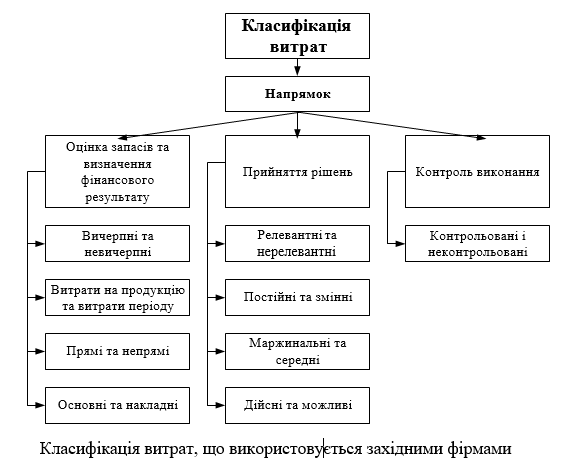 Вичерпними називаються витрати, які зафіксовані (спожиті) для одержання доходу у звітному періоді або ухвалено рішенні про неможливість їхнього використання для одержання доходу (не спожиті, але втратили вартість).

Неспожиті - витрати, уречевлені в запасах (активах) підприємства.
Витрати на продукцію — це витрати, які безпосередньо пов’язані з виробництвом, продажем або з придбанням товарів для реалізації. У виробничій сфері до них належать усі витрати, пов’язані з функцією виробництва продукції, що формують її історичну собівартість. До таких витрат належать: сировина і матеріали, заробітна плата виробничих робітників з відрахуваннями від неї, амортизація устаткування тощо.

Витрати періоду — це витрати, що не включаються у собівартість запасів і розглядаються як витрати того періоду, в якому вони були здійснені. Підприємства, що виробляють продукцію, до таких витрат відносять витрати на здійснення усіх інших функцій (управління, маркетинг, розробки тощо) вартісного ланцюжка.
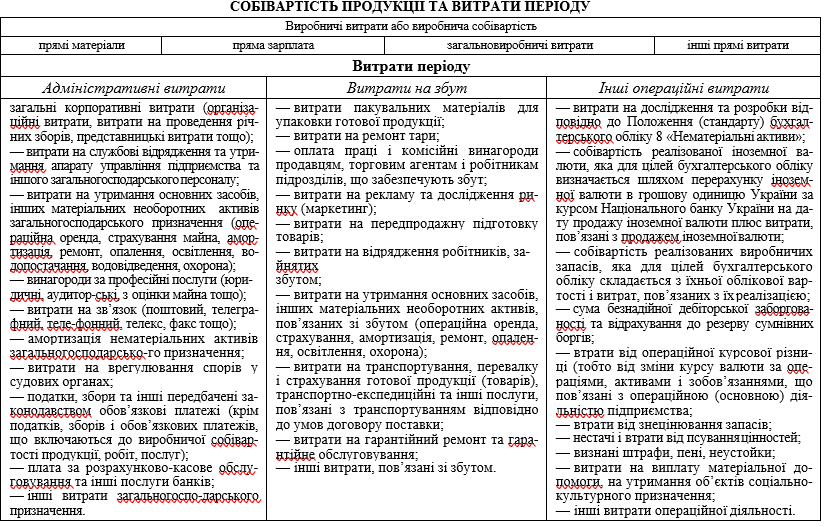 Виробничі витрати, пов’язані з безпосереднім перетворенням сировини і матеріалів на готову продукцію за допомогою праці виробничих робітників з використанням виробничого устаткування, називають основними.
Основні витрати — це сукупність прямих витрат на виробництво продукції. Вони поділяються на три групи: прямі матеріальні витрати, прямі витрати на оплату праці та інші прямі витрати.
Виробничі накладні витрати — це витрати, пов’язані з процесом виробництва, які не можуть бути віднесені до певних виробів економічно можливим шляхом.
Прикладом цих витрат є допоміжні матеріали, заробітна плата обслуговуючого персоналу, (непряма зарплата), витрати на утримання і ремонт будівель, приміщень, устаткування, орендна плата, оплата комунальних послуг тощо).
Для прийняття управлінських рішень вкрай необхідно розрізняти релевантні та нерелевантні витрати.
Релевантні — це витрати, що можуть бути змінені внаслідок прийняття рішень.
Нерелевантні — це витрати, що не залежать від прийняття рішень.
Наприклад, розглядається питання — придбати новий верстат чи взяти його в оренду. У цьому випадку вартість верстата та орендна плата є релевантними витратами, на відміну від вартості витрачених на його обслуговування мастильних матеріалів, витрат на заробітну плату обслуговуючого персоналу, які є нерелвантними витратами, оскільки вони матимуть місце в обох випадках.
Поділ витрат на постійні та змінні має досить суттєве значення для управління витратами. У зв’язку з цим досить важливо на практиці підійти до розмежування їх на вказані групи. Проте процес цей не є простим, як здається на перший погляд. Складність полягає у тому, що переважна більшість витрат є умовно- постійними та умовно-змінними або напівпостійними та напівзмінними.
Будь-які витрати відносяться до змінних витрат, якщо їх величина залежить від обсягу виробництва. У випадку відсутності такої залежності витрати носять назву постійних.
Постійні витрати поділяються на обов’язкові і дискреційні.
Обов’язкові витрати — це витрати номінальної потужності або, іншими словами, це заплановані накладні витрати, які могли б бути понесені підприємством чи організацією при нульовому обсязі ділових операцій. Сюди відносяться усі витрати, які необхідно здійснити, щоб бути у «готовності до роботи».
Дискреційні витрати виникають протягом визначеного періоду часу (тобто це періодичні витрати) в результаті конкретного стратегічного рішення, яке прийняте керівництвом організації. Вони не пов’язані з обсягами виробництва або збуту. Рівень таких витрат встановлюється рішенням організації; таким же рішенням вони можуть бути збільшені, скорочені або усунуті. Типовими прикладами дискреційних витрат є витрати на дослідження і розробки, вартість рекламних засобів і витрати на про- грами підвищення кваліфікації персоналу.
3.	СОБІВАРТІСТЬ ПРОДУКЦІЇ ТА ЇЇ ВИДИ

Показнику собівартості продукції належить одне з провідних місць в економічному механізмі господарювання. Від рівня собівартості залежить прибуток, рівень цін, рентабельність та інші показники.

Собівартість продукції (робіт, послуг) є одним із найважливіших показників роботи кожного підприємства чи організації, так як вона характеризує всі сторони його (її) діяльності. В собівартості продукції втілені всі затрати на виробництво і реалізацію продукції, тому вона показує наскільки ефективно на підприємстві використовуються всі види ресурсів. Крім того, собівартість продукції характеризує результати виробничої, господарської і комерційної діяльності підприємства.
Собівартість — один з найважливіших показників діяльності підприємства, оскільки він:
—	комплексно характеризує рівень витрат усіх наявних ресурсів підприємства, а відтак, і рівень техніки, технології та організації виробництва;
—	є базою для оцінки економічної ефективності виробництва;
—	є базою для встановлення цін на продукцію (роботи, послуги);
—	є базою для визначення прибутку підприємства.
Витрати, які відносяться на собівартість продукції, визначаються Методичними рекомендаціями з формування собівартості продукції (робіт, послуг).
До собівартості продукції, зокрема, включаються витрати праці, засобів і предметів праці на виробництво продукції на підприємстві. До них відносяться:
—	витрати на підготовку і освоєння виробництва;
—	витрати, безпосередньо пов’язані з виробництвом продукції (робіт, послуг), зумовлені технологією і організацією виробництва, включаючи витрати на контроль виробничих процесів і якості продукції, що випускається;
 —	витрати, пов’язані з раціоналізацією й винахідництвом;
—	витрати по обслуговуванню виробничого процесу, забезпеченню нормальних умов праці й техніки безпеки;
—	витрати, пов’язані з набором робочої сили, підготовкою та перепідготовкою кадрів;
—	відрахування на соціальні заходи;
—	витрати по управлінню виробництвом тощо.
Крім цього, до собівартості продукції (робіт, послуг) включаються також втрати від браку, від простоїв за внутрішньовиробничими причинами, нестачі матеріальних цінностей у виробництві й на складах в межах норм природного убутку.
Залежно від того, які витрати включаються до собівартості продукції, традиційно виділяються такі її види:
—	технологічна — включає лише прямі витрати, пов’язані з підготовкою та виготовленням продукції;
—	виробнича — включає прямі витрати і загальновиробничі витрати; вона характеризує витрати самостійного виробничого підрозділу (цеху) на виготовлення продукції;
—	повна — виробнича собівартість, яка збільшена на суму адміністративних, комерційних і збутових витрат. Цей показник інтегрує загальні витрати підприємства, які пов’язані як з виробництвом, так і з реалізацією продукції;
—	індивідуальна — характеризує витрати конкретного підприємства, які пов’язані з випуском продукції;
—	середньогалузева — характеризує середні по галузі витрати на виробництво даного виробу і розраховується за формулою середньозваженої із індивідуальних собівартостей підприємств галузі.
Принцип історичної собівартості, що покладений в основу бухгалтерського обліку, передбачає пріоритетну оцінку активів підприємства, виходячи з витрат на їх виробництво і споживання. Згідно з Національними положеннями (стандартами) бухгалтерського обліку до історичної (фактичної) собівартості повинні включатися лише виробничі витрати: прямі матеріальні витрати, прямі витрати на оплату праці, інші прямі витрати і загальновиробничі витрати.
 
Показник повної собівартості використовується не для оцінки активів, а для цілей довгострокового планування та для визначення ціни на продукцію.
За ознакою часу собівартість поділяється на планову (нормативну) і фактичну. Для розрахунку планової (нормативної) собівартості включаються максимально допустимі витрати підприємства на виготовлення продукції, передбачені планом на минулий період. Фактична собівартість характеризує розмір дійсно затрачених засобів на випущену продукцію, виконані ро- боти чи надані послуги.
4.	ФОРМУВАННЯ ВИТРАТ ЗА МІСЦЯМИ ВИНИКНЕННЯ, ЦЕНТРАМИ ВИТРАТ ТА ЦЕНТРАМИ ВІДПОВІДАЛЬНОСТІ

Для контролінгу надзвичайно важливого значення в сьогоднішніх умовах господарювання набуває інформація про витрати не в цілому по підприємству чи організації, а в розрізі більш деталізованих об’єктів формування затрат. Як відомо, інформація про витрати формується за допомогою бухгалтерського обліку. Бухгалтерському апарату затрати на виробництво найкраще контролювати у процесі виробничого споживання ресурсів, тобто там, де відбувається виробничий процес або його обслуговування. У зв’язку з цим з’явилися такі об’єкти формування і обліку затрат, як місця виникнення затрат, центри затрат і центри відповідальності.
Місцем виникнення затрат називається місце, де вони фактично утворились.
До місць виникнення затрат відносять структурні підрозділи (цехи, бригади, відділи, дільниці), які являють собою об’єкти нормування, планування і обліку затрат виробництва з метою контролю і управління витратами виробничих ресурсів.

Місця виникнення затрат є об’єктами аналітичного обліку затрат на виробництво за елементами затрат і статтями калькуляції.

Щодо процесу виробництва місця виникнення затрат можна класифікувати на виробничі і обслуговуючі. До виробничих належать цехи, дільниці, бригади, а до обслуговуючих — відділи і служби управління, склади і лабораторії тощо.
В економічній літературі центри витрат поділяються на дві групи — первинні та акумулюючі. До первинних центрів витрат відносять бригади, дільниці, відділи апарату управління тощо, а до акумулюючих — центри за сферами кругообігу коштів — постачальницько-заготівельна, виробнича, організаційна, фінансово-збутова, непродуктивна діяльність.

Розрізняють центри регульованих затрат і частково регульованих затрат. Для прикладу центром регульованих затрат можуть бути цехи основного виробництва у промисловості. До центрів частково регульованих затрат можна віднести адміністративно-управлінський апарат підприємства чи організації, бюро економічного аналізу, конструкторське бюро тощо.

Кількість центрів витрат залежить від галузевих особливостей, технології виробництва, організації праці, структури управління, рівня техніки тощо. Виділення центрів витрат і збір інформації залежить від прагматичних цілей і визначається потребами апарату управління.
У сучасному трактуванні центр відповідальності — це підрозділ підприємства, який очолює керівник (менеджер), що володіє делегованими повноваженнями і відповідає за результати роботи цього підрозділу, тобто це місце, де виникають правові відносини між учасниками господарських процесів.
Слід мати на увазі, що місця виникнення і центри затрат можуть повністю спадатися (цех, дільниця, бригада), але в цей же час цех, що складається з декількох дільниць, будучи центром відповідальності, охоплює декілька місць виникнення затрат.
Функціональні відділи і служби управління відповідають за рівень затрат, які виникають не лише в цих підрозділах. Їх відповідальність поширюється на багато ланок виробництва.
Обсяг споживання виробничих ресурсів у місцях виникнення затрат залежить не лише від зусиль виробничих колективів — куди більше він зумовлений роботою технічних і постачальницьких служб підприємства. У зв’язку з цим зона їх відповідальності значно ширша місць виникнення затрат — відповідних відділів як структурних підрозділів. Такий центр відповідальності вбирає в себе декілька виробничих місць виникнення затрат.
Розрізняють такі принципи виділення центрів відповідальності на підприємстві:
—	функціональний;
—	територіальний;
—	відповідності організаційній структурі;
—	подібності структури затрат.
За функціональним принципом виділяють такі центри відповідальності:
—	обслуговуючі;
—	матеріальні;
—	виробничі;
—	управлінські;
—	збутові.
Обслуговуючі центри відповідальності надають послуги іншим центрам всередині підприємства (їдальня, електропідстанція, паросилове господарство).
Матеріальні центри відповідальності служать для заготівлі і забезпечення підприємства чи організації матеріальними ресурсами (відділ матеріально-технічного постачання).
Виробничі центри відповідальності — підрозділи основного, допоміжного і підсобного виробництв.
 Управлінські центри відповідальності — заводоуправління, бухгалтерія, відділ кадрів.
Збутові центри відповідальності — займаються реалізацією продукції (відділ маркетингу, збуту).
За територіальним принципом існує два варіанти поділу на центри відповідальності:
1.	У рамках одного центру відповідальності поєднані декілька функцій (наприклад, деякі підприємства мають декілька представництв у різних регіонах і кожне таке представництво займається маркетингом, рекламою, збутом продукції тощо).
2.	Один функціональний напрямок діяльності поділяють на декілька центрів відповідальності (наприклад, підприємство має декілька складів, розміщених в різних частинах міста).
КОНТРОЛЬНІ ПИТАННЯ ДЛЯ САМОПІДГОТОВКИ

1.	У чому полягає необхідність класифікації витрат?
2.	Які найбільш суттєві ознаки можуть бути покладені в основу класифікації затрат?
3.	На які види поділяються затрати стосовно обсягу виробництва?
4.	У чому саме проявляються відмінності затрат, згрупованих за калькуляційними статтями і економічними елементами?
5.	Що таке релевантні і нерелевантні затрати?
6.	На які види поділяються затрати залежно від контролю вико- нання?
7.	Які витрати належать до витрат періоду?
8.	Що таке собівартість продукції?
9.	Чим саме відрізняється повна собівартість продукції від її виробничої собівартості?
10.	Дати визначення понять «центр витрат», «центр відповідальності», «центр прибутку», «центр виручки», «центр інвестицій».
11.	Які принципи покладено в основу класифікації центрів відповідальності?
12.	Вкажіть фактори, які впливають на вибір центрів затрат?